“You May Also Like” Results in Relational Databases
Kostas Stefanidis

Department of Computer Science
University of Ioannina, Greece

Joint work with Marina Drosou and Evaggelia Pitoura

	http://dmod.cs.uoi.gr
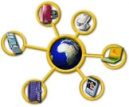 Introduction
Typically, users interact with a database system by formulating queries

	This interaction mode assumes that users:
are familiar with the content of the database
have a clear understanding of their information needs
Since  databases  get larger and accessible to a more diverse and less  technically-oriented audience, a new recommendation-oriented form of interaction seems attractive and useful
DMOD Laboratory, University of Ioannina
PersDB 2009 @ Lyon
Introduction
Motivated by the way recommenders work , we consider recommending to users tuples not in the results of their queries but of potential interest


	Examples:
When asking for a Woody Allen movie, we could recommend a Woody Allen biography
When looking for drama movies produced in England with Oscar nominations, we could recommend similar movies with BAFTA awards
DMOD Laboratory, University of Ioannina
PersDB 2009 @ Lyon
“You May Also Like” Results
Given a user query Q, a database system D reports a number of results R(Q) in the form of tuples

	Besides R(Q), we would like to locate and recommend to the user a set of tuples that may also be of interest to the user

	We call this set of tuples “You May Also Like” tuples or, for short,  Ymal results
DMOD Laboratory, University of Ioannina
PersDB 2009 @ Lyon
Directions for Ymal Computation
How to compute Ymal results?

Use the particular results of an imposed query

Use the results of similar past queries or the results of queries imposed by similar users
Similar to traditional recommendation systems

Use information from resources external to the database, such as the web
DMOD Laboratory, University of Ioannina
PersDB 2009 @ Lyon
A Taxonomy of Ymal Techniques
Ymal computation techniques
Current-state techniques
History-based techniques
External sources techniques
DMOD Laboratory, University of Ioannina
PersDB 2009 @ Lyon
A Taxonomy of Ymal Techniques
Ymal computation techniques
Current-state techniques
History-based techniques
External sources techniques
Current-state techniques
Techniques that exploit the content and schema of a current query result and database instance
DMOD Laboratory, University of Ioannina
PersDB 2009 @ Lyon
A Taxonomy of Ymal Techniques
Ymal computation techniques
Current-state techniques
History-based techniques
External sources techniques
History-based techniques
Techniques that exploit the history of previously submitted queries to the database system, e.g. by using query logs or logs of query results
DMOD Laboratory, University of Ioannina
PersDB 2009 @ Lyon
A Taxonomy of Ymal Techniques
Ymal computation techniques
Current-state techniques
History-based techniques
External sources techniques
External sources techniques
Techniques that exploit resources external to the database, such as related published results and reports, relevant web pages, thesaurus or ontologies
DMOD Laboratory, University of Ioannina
PersDB 2009 @ Lyon
Movies Example
Genre
Movie
Cast
Actor
Direct
Director
DMOD Laboratory, University of Ioannina
PersDB 2009 @ Lyon
Outline
Current-state techniques 

History-based techniques

External sources techniques

Summary
DMOD Laboratory, University of Ioannina
PersDB 2009 @ Lyon
Current-state Techniques
Available information:
The results R(Q) computed for a query Q

	Ymal results for Q can be computed based on:
Local analysis of the intrinsic properties of R(Q)
Exploit the content and schema of R(Q)
Global analysis of the properties of the database D
Exploit the content and schema of D
DMOD Laboratory, University of Ioannina
PersDB 2009 @ Lyon
Local Analysis Techniques
Ymal current-state techniques can be distinguished between:
Local analysis techniques
Content-based approach
Locate common information patterns appearing in R(Q)
Employ such information to recommend tuples of D that do not belong in R(Q) but exhibit similar behavior
Example: Query about M. Freeman movie titles. Since M. Freeman acts usually in detective roles, report movies in which other actors play detective roles
Schema-based approach
Global analysis techniques 
Hybrid analysis techniques
Actor
Movie
Cast
DMOD Laboratory, University of Ioannina
PersDB 2009 @ Lyon
Local Analysis Techniques
Ymal current-state techniques can be distinguished between:
Local analysis techniques
Content-based approach
Schema-based approach
Expand the tuples of R(Q) through joins
Locate common information patterns in the expanded result tuples
Employ such information to recommend tuples
Example: Query about M. Freeman movies. Enhance the result with movies genres. Based on the most frequent genres, report other movies of those genres
Global analysis techniques 
Hybrid analysis techniques
Genre
Actor
Movie
Cast
DMOD Laboratory, University of Ioannina
PersDB 2009 @ Lyon
Global Analysis Techniques
Ymal current-state techniques can be distinguished between:
Local analysis techniques
Global analysis techniques 
Content-based approach
Rely on correlations of specific attribute values, selectivities
Example: When querying for Walter Matthau movies, report a number of Jack Lemmon movies, since they often star together
Schema-based approach
Rely on correlations among relations or attributes to direct the expansion of tuples in R(Q)
Hybrid analysis techniques
DMOD Laboratory, University of Ioannina
PersDB 2009 @ Lyon
Hybrid Analysis Techniques
Ymal current-state techniques can be distinguished between:
Local analysis techniques
Global analysis techniques 
Hybrid analysis techniques
Combine local and global analysis
Combine content and schema information
DMOD Laboratory, University of Ioannina
PersDB 2009 @ Lyon
Local Analysis Computation (Content-based)
Discover interesting patterns in the results R(Q) of a query Q

	How to find them?
	Search for frequently appearing attribute values in R(Q)

	To quantify attribute value appearances, we use a value-frequency matrix MR(Q):
MR(Q) has one row for each attribute A1, …, Am of R(Q)
MR(Q) has one column for each distinct attribute value v1, …, vm appearing in R(Q) tuples
MR(Q)(i, j) contains the number of occurrences of vj for Ai in R(Q)
DMOD Laboratory, University of Ioannina
PersDB 2009 @ Lyon
Local Analysis Computation (Content-based)
Given a query Q and the corresponding value-frequency matrix MR(Q), present p Ymal results

	How?
Locate the k elements in MR(Q) with the highest values
For each element, construct a select-project-join query to retrieve interesting results
Each element contributes a number of Ymal results according to its value in MR(Q),   For example, consider the function:


	where M’R(Q)(i, j) = MR(Q)(i, j), if MR(Q)(i, j) is one of the k most frequent values and M’R(Q)(i, j) = 0 otherwise
DMOD Laboratory, University of Ioannina
PersDB 2009 @ Lyon
Content-based Example
Query: Present movies staring Lee Phelps
Results:
DMOD Laboratory, University of Ioannina
PersDB 2009 @ Lyon
Content-based Example
Ymal Results: p = 3, k = 2
Part of the value-frequency matrix
DMOD Laboratory, University of Ioannina
PersDB 2009 @ Lyon
Local Analysis Computation (Schema-based)
Discover interesting patterns in the expanded (through joins) results of Q

	General directions:
Expand R(Q) towards different directions through join operations
For each such expansion, construct a value-frequency matrix
Select the matrix with the most frequent value appearances 
Favor matrices with fewer join operations
DMOD Laboratory, University of Ioannina
PersDB 2009 @ Lyon
Schema-based Example
Query: Present movies staring Lee Phelps
	Possible directions for expansion: Genre and Direct
Most common patterns are observed for Genre (Drama appears 216 times and Comedy appears 120 times)

Expanded Results:
DMOD Laboratory, University of Ioannina
PersDB 2009 @ Lyon
Schema-based Example
Ymal Results: p = 3, k = 2
DMOD Laboratory, University of Ioannina
PersDB 2009 @ Lyon
Global Analysis Computation
Ymal computation is guided by statistics maintained for database D

	Such statistics include:
Correlations among attribute values of D
Correlations among relations in D
DMOD Laboratory, University of Ioannina
PersDB 2009 @ Lyon
Global Analysis Computation (Content-based)
Correlations between pairs of attribute values can be maintained in a       (x × y × y) value-correlation matrix V, where:
x is the number of attributes in D
y is the number of distinct attribute values in D


	How V can be used for a query Q, for reporting p Ymal results?
Locate the k attribute values that are most correlated to the selection predicates of  Q
The more correlated a value is, the more Ymal results it will contribute
DMOD Laboratory, University of Ioannina
PersDB 2009 @ Lyon
Content-based Example
Query: Present romance movies 
	
	Romance appears along with other genres for the same movies as many times as shown below:

		Drama (2801)	Comedy (2398)	Musical (538)
		Action (351)	Adventure (323)	Thriller (267)
		Fantasy (263)	Crime (263)	Family (234)
		War (199)		Short (162)	Mystery (131)

	Ymal Results: p = 3, k = 2
	Since the mostly correlated values to romance are drama and comedy, Ymal results include two drama movies and a comedy one.
DMOD Laboratory, University of Ioannina
PersDB 2009 @ Lyon
Global Analysis Computation (Schema-based)
Use correlations among the relations of D to direct joining operations
Correlations between relations can be maintained in a (z × z) relation-correlation matrix A, where z is the number of relations in D

	Example: 
Let Cast be strongly correlated with Actor. When querying for specific actor names, we could present roles that these actors have portrayed
Let Movie be strongly correlated with Genre. When querying for movies that are directed by S. Spielberg, we could enhance the result with information about the genres of S. Spielberg’s movies
DMOD Laboratory, University of Ioannina
PersDB 2009 @ Lyon
Hybrid Analysis Computation
Hybrid methods exploit both local and global properties
A content-based approach is to use attribute values that are both frequent and strongly correlated
A schema-based approach is to join R(Q) with other relations with regards to correlations among relations, as well as, frequent appearances of attribute values in those relations
DMOD Laboratory, University of Ioannina
PersDB 2009 @ Lyon
A Taxonomy of Current-state Techniques
DMOD Laboratory, University of Ioannina
PersDB 2009 @ Lyon
Outline
Current-state techniques 

History-based techniques

External sources techniques

Summary
DMOD Laboratory, University of Ioannina
PersDB 2009 @ Lyon
History-based Techniques
Such techniques assume available information about the previous interactions of the users with the database

	What is the available information?
	Two alternatives:
Log query results or
Log queries themselves

	Are the two alternatives equivalent?
The result of each query depends on the database instance
DMOD Laboratory, University of Ioannina
PersDB 2009 @ Lyon
History-based Techniques
History-based techniques are similar to traditional recommendation systems

 	In general, recommendation systems are distinguished between:
Content-based
Recommend data items similar to those the user preferred in the past
Collaborative
Recommend data items that similar users liked in the past
Hybrid
Combine content-based and collaborative techniques
DMOD Laboratory, University of Ioannina
PersDB 2009 @ Lyon
History-based Techniques
Motivated by the above classification, Ymal history-based techniques are distinguished between:

Query-based, similar to content-based recommendations

User-based, similar to collaborative recommendations

Hybrid
DMOD Laboratory, University of Ioannina
PersDB 2009 @ Lyon
Query-based Technique
History-based techniques
Query-based techniques Exploit similarities among queries
User-based techniques Exploit similarities among users
Hybrid techniques  Exploit similarities among queries and users
Query-based techniques
	Ymal results for a query Q, include results of a set of logged queries that are the most similar to Q

	Similarity function example:
	R(Q): results of Q
DMOD Laboratory, University of Ioannina
PersDB 2009 @ Lyon
User-based Technique
History-based techniques
Query-based techniques Exploit similarities among queries
User-based techniques Exploit similarities among users
Hybrid techniques  Exploit similarities among queries and users
User-based techniques
	Ymal results for a query Q imposed by a user U, include results of a set of logged queries imposed by those users that exhibit the most similar behavior to U

	Similarity function example:
	Q(U): set of queries imposed by U
DMOD Laboratory, University of Ioannina
PersDB 2009 @ Lyon
Hybrid Technique
History-based techniques
Query-based techniques Exploit similarities among queries
User-based techniques Exploit similarities among users
Hybrid techniques
 Exploit similarities among queries and users
Hybrid techniques
	Ymal results for a query Q imposed by a user U, include the results of the most similar queries to Q out of those that were imposed by similar users to U

	Recent queries reflect better the current trends and user interests?
DMOD Laboratory, University of Ioannina
PersDB 2009 @ Lyon
Outline
Current-state techniques 

History-based techniques

External sources

Summary
DMOD Laboratory, University of Ioannina
PersDB 2009 @ Lyon
External Sources
Current-state and history-based techniques exploit intrinsic information of the database
E.g. correlation among attribute values and relations themselves


	What about cases where relationships among data items are not captured in the database, even if present?
Information retrieved from external sources can be used for the computation of Ymal results


	External sources: well-organized information available over the Web in the form of articles, reports and reviews in collectively maintained knowledge repositories
E.g. Wikipedia, LibraryThing
DMOD Laboratory, University of Ioannina
PersDB 2009 @ Lyon
Examples
Query about Sofia Coppola movies
Use external information, to recommend  Francis Ford Coppola movies (their relationship is not reflected in the schema)


Query about movies of various directors
If most of these directors are Asian, recommend other movies by Asian directors (the origin of directors cannot be found in the schema)
DMOD Laboratory, University of Ioannina
PersDB 2009 @ Lyon
Outline
Current-state techniques 

History-based techniques

External sources techniques

Summary
DMOD Laboratory, University of Ioannina
PersDB 2009 @ Lyon
Summary
We present a first approach to compute Ymal results
We organize various alternatives into categories

Open issues:
Locate common pairs of keywords appearing in R(Q)
Exploit information about the importance of each relation attribute
Log query results
Maintain statistics about query results
Report novel, fresh or diverse information
DMOD Laboratory, University of Ioannina
PersDB 2009 @ Lyon
Thank You
DMOD Laboratory, University of Ioannina
PersDB 2009 @ Lyon